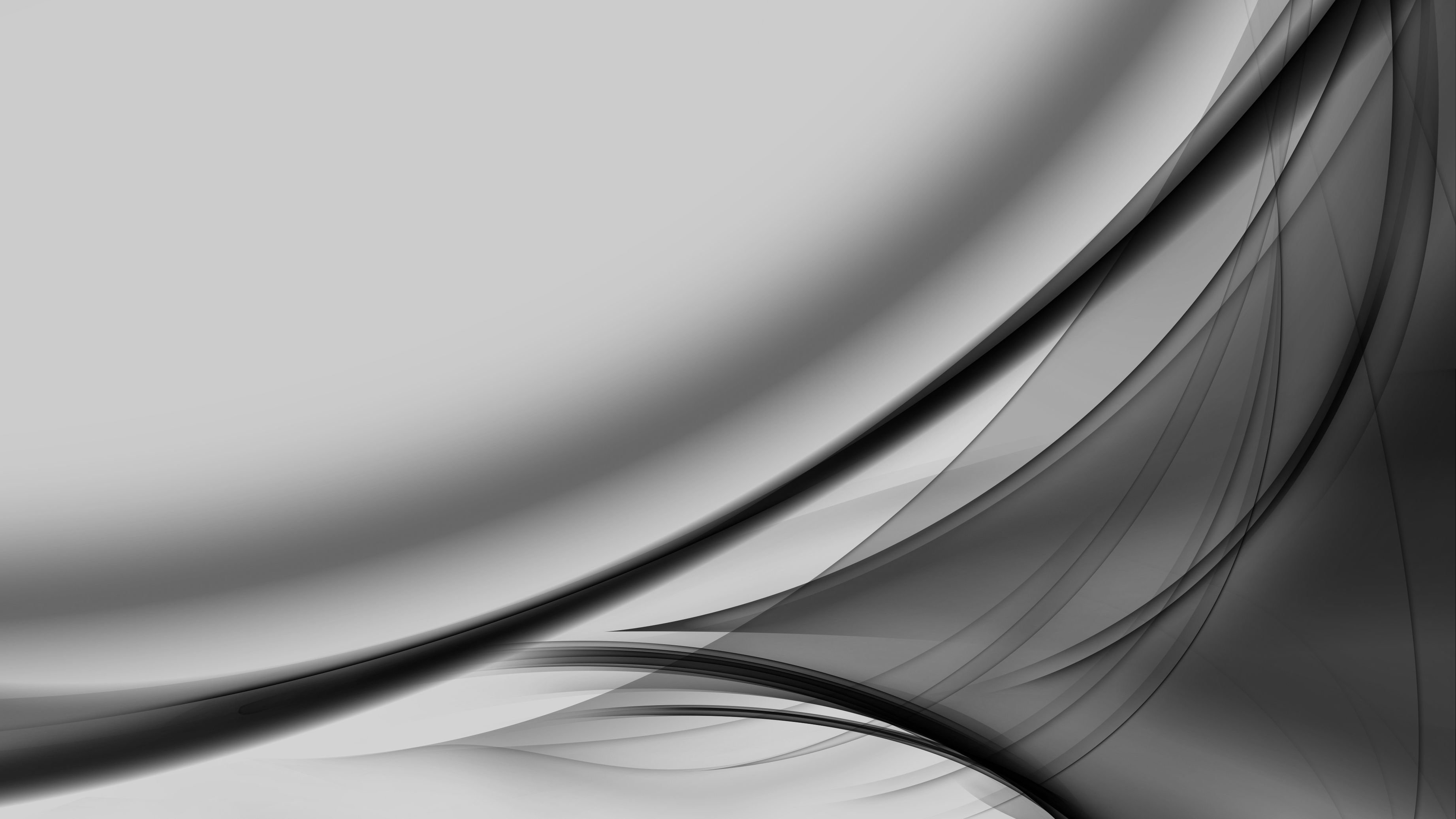 Буллинг
Консультант: Кондрашова Юлия Николаевна
Руководитель проекта: Куранина Евгения
Участники проекта: Сударенкова Анастасия,Точилина Татьяна,София Бурлуцкая,Кононыхин Фёдор
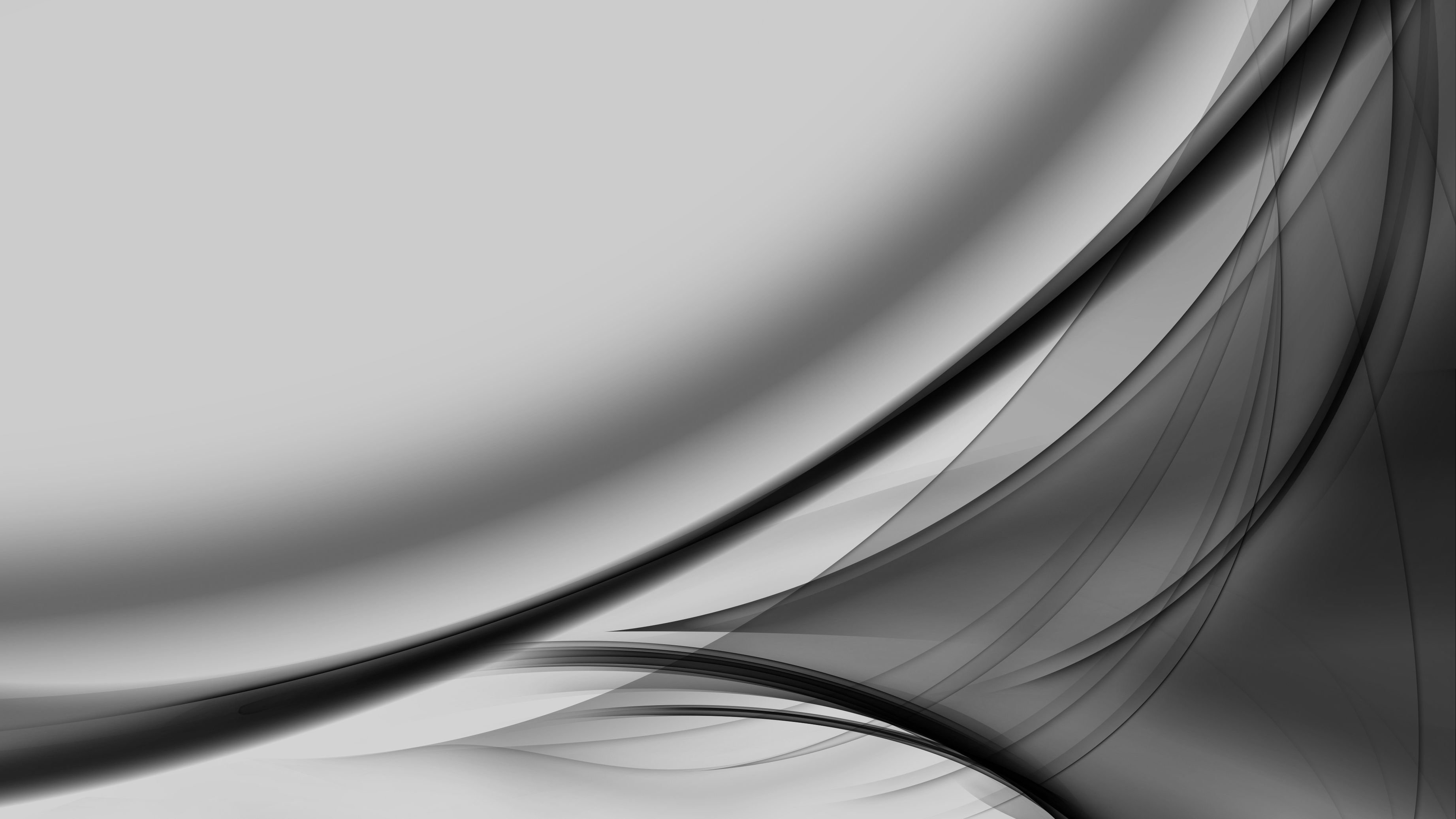 Почему была выбрана данная тема?
Тема проекта актуальна, потому что в наши дни люди становятся всё более и более агрессивными, и в результате начинают унижать людей и упрекать других в их собственных недостатках и провалах
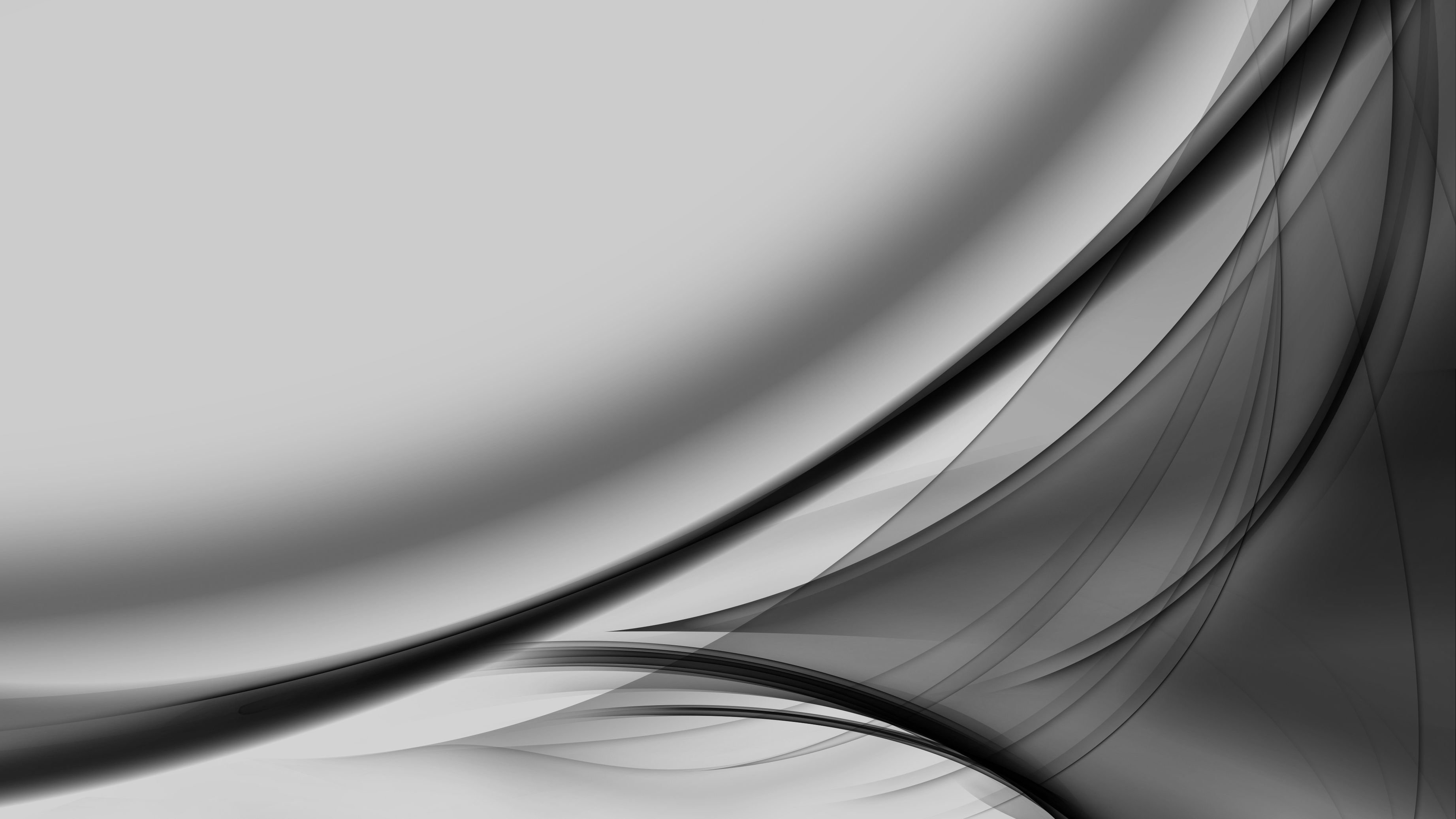 Цель
Цель проекта состоит в том, чтобы провести профилактику агрессивного поведения учащихся и привлечь внимание учеников в данной проблеме
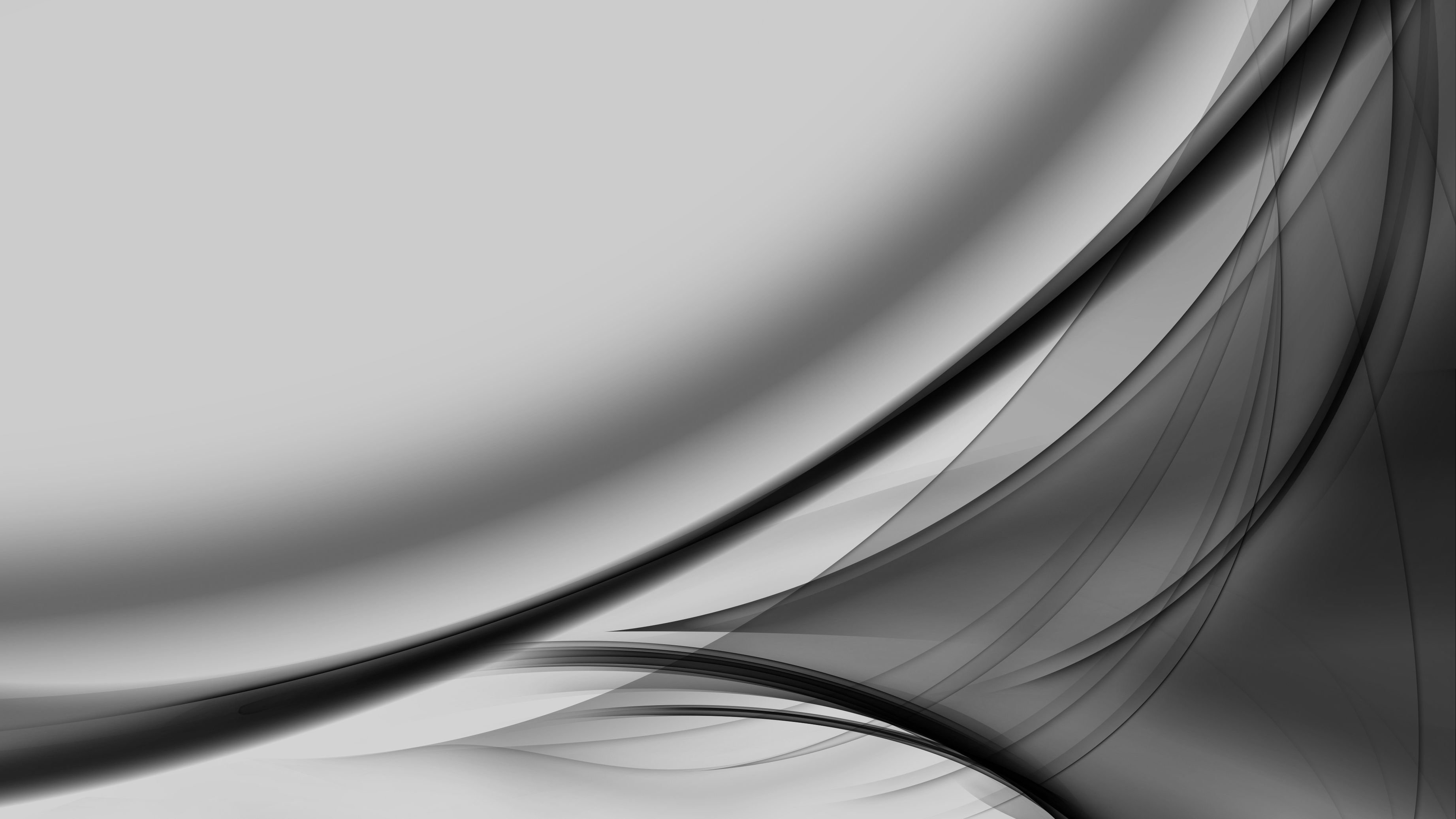 Задачи
Изучить информацию по теме
Составить вопросы для анкетирования учащихся
Проанализировать итоги опроса
Описать воздействие буллинга на психику учащихся
Соотнести полученную информацию с готовым продуктом
Выявить особенности агрессивного поведения у учащихся
Узнать всевозможные игры (тренинги) для сплочения команды в классе
Создать список игр и заданий для классов
Сопоставить полученную информацию и подготовить выводы
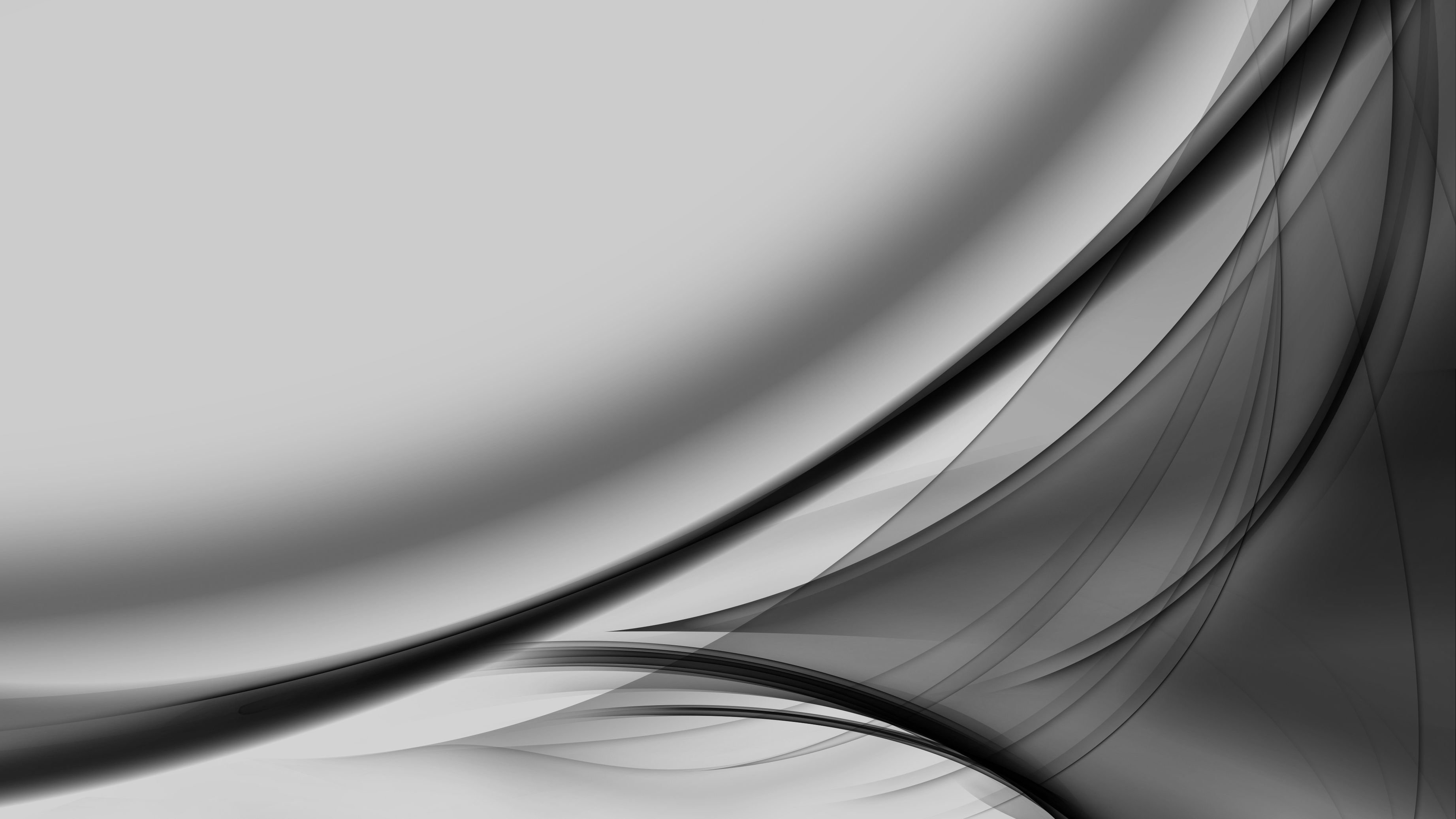 Продукт
Продуктом нашего проекта будут:
   Классный час для учащихся по сплочению команды
   Опрос учащихся 6 классов
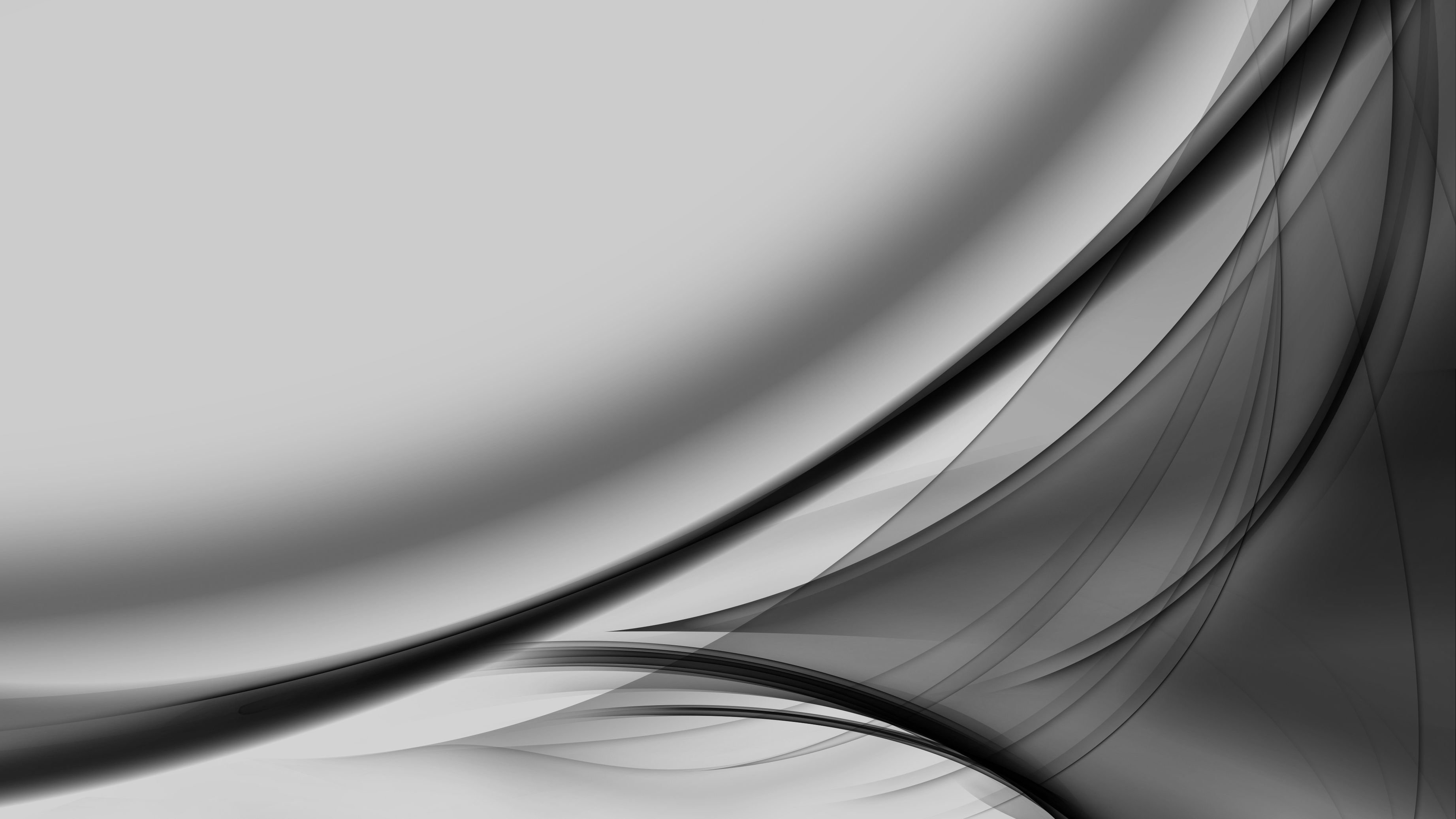 Распределение обязанностей
Куранина Евгения:изучение информации по теме, организация лекций по теме для учащихся.
Анастасия Сударенкова:изучение информации по теме.
Татьяна Точилина:изучение информации по теме, проведение анкетирования среди учащихся.
Кононыхин Фёдор:проведение анкетирования среди учащихся, составление презентаций для лекций, составление итоговой презентации.
София Бурлуцкая:составление вопросов для анкетирования среди учащихся, подготовление раздаточного материала для учащихся.
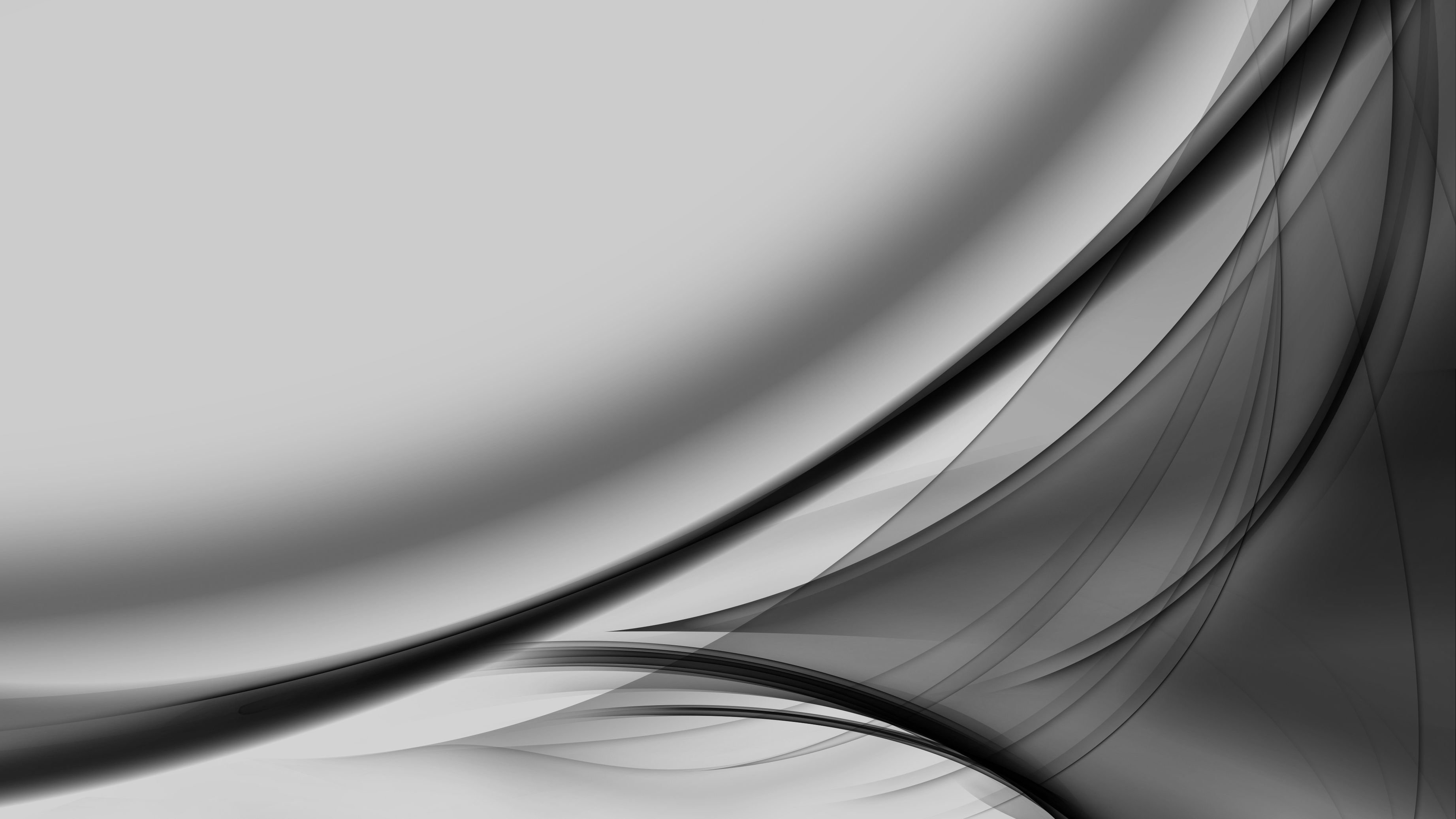 План работы
1.Определить тему
2.Встреча с Консультантом проекта для определения плана работы
3.Выявить проблему проекта, установить цели и задачи, определить продукт
4.Определиться со списком используемых источников
5.Поиск информации
6.Создание электронного портфолио
7.Предзащита проекта
8.Реклама проекта
9.Создание продукта
10.Защита проекта
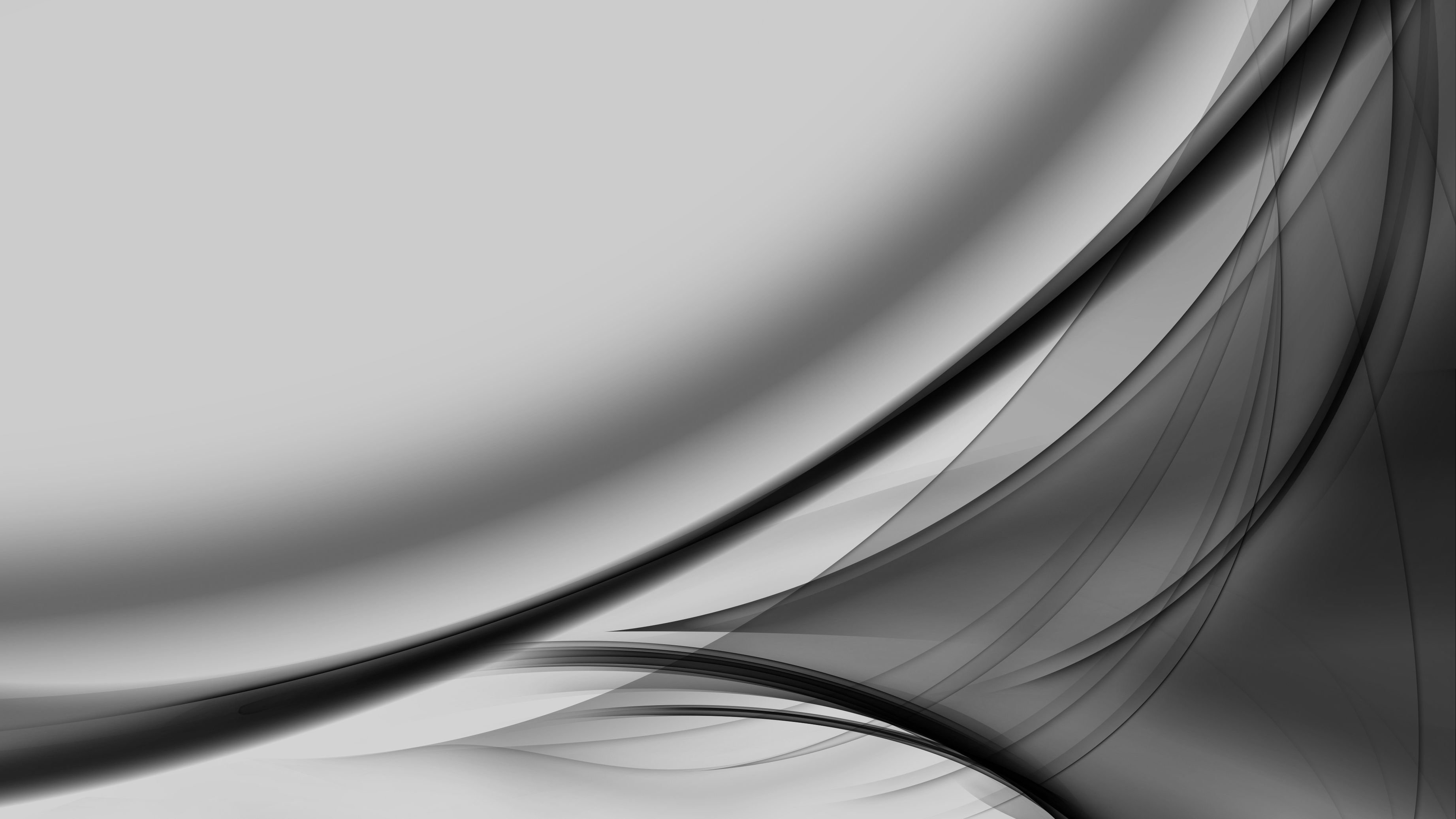 СПИСОК ИСТОЧНИКОВ ИНФОРМАЦИИ
Т.М.Жекулина “Травля в школе. Нарративный подход к работе с проблемой” 2018 г.
    С.В.Кривцова “Буллинг в классе. Как избежать беды?” 2018 г.
    Наталья Цымбаленко “Буллинг. Как остановить травлю ребёнка” 2019 г.

    www.psychologist.tips     (Сайт с советами психологов)
    www.psihomed.com        (Сайт с различными лекциями о психических расстройствах)
    www.psy-journal.hse.ru   (Сайт-журнал о психологии)
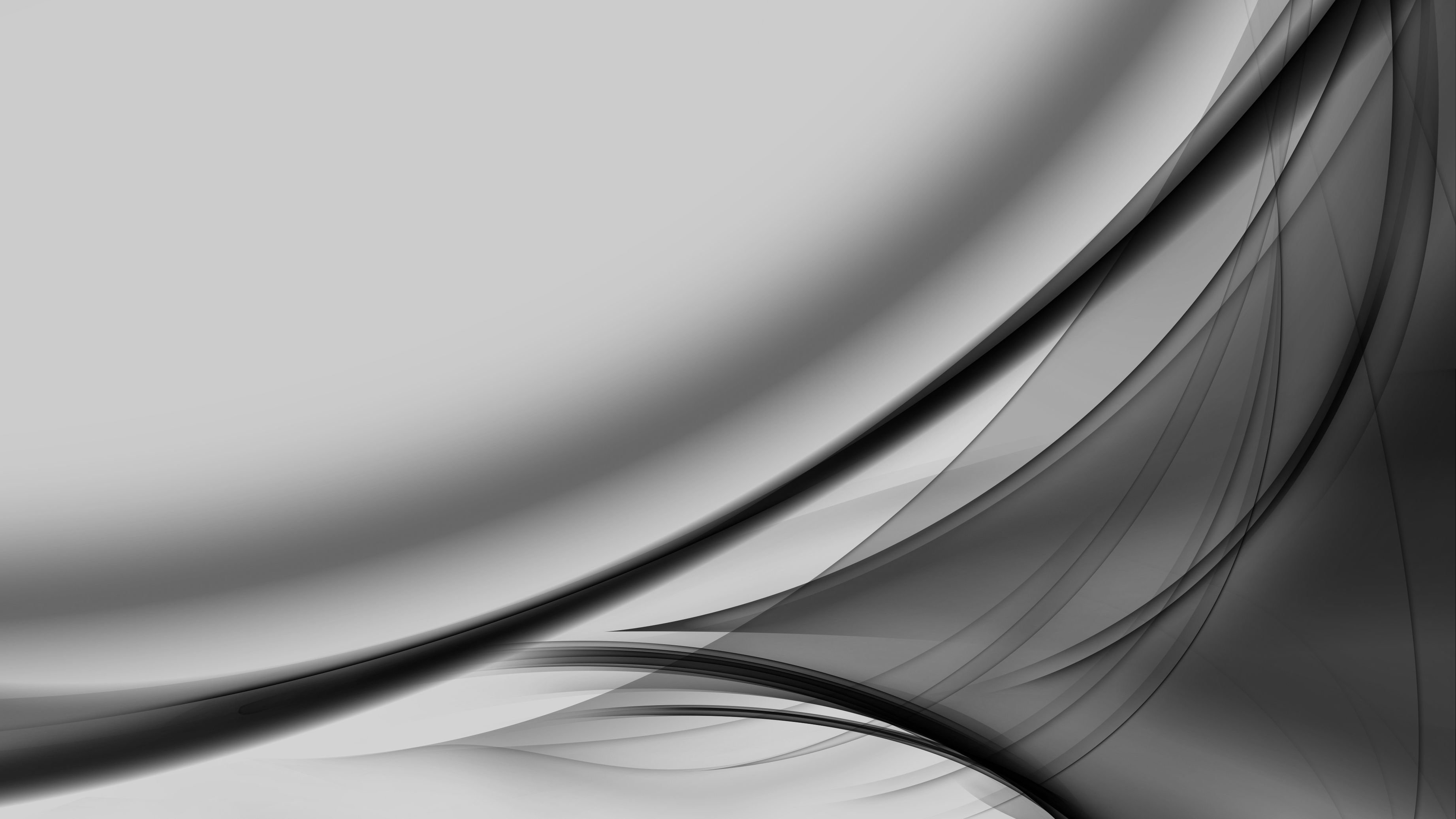 Проблема
Буллинг-это проблема,которая должна обсуждаться и быть предотвращена.Травля существовала всегда,представляя собой различные угрозы,оскорбления или распространение любых данных,которые могут подставить человека или же вызвать опасность для жизни и здоровья.
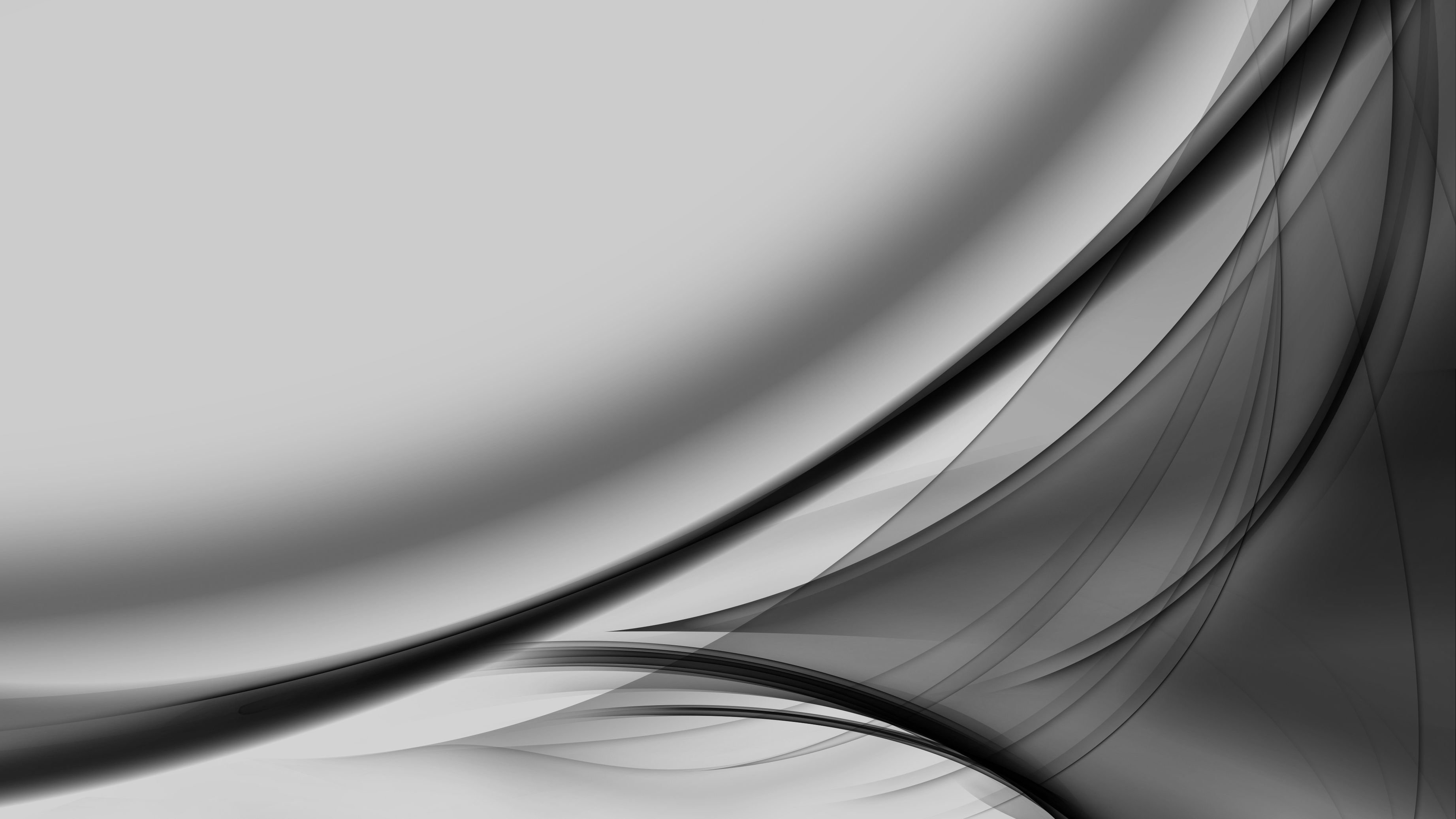 Спасибо За Внимание!